Centre Hospitalier Universitaire
CONSTANTINEFaculté de Médecine
Centre Hospitalier Universitaire Constantine Service De Neurologie Pr. A.HAMRI
LES SYNDROMES NEUROLOGIQUE PARTIE 2
Dr. REZIGUE 


                                           2021-2022
Plan du cour
I- LE SYNDROME NEUROGENE PERIPHERIQUE
 
II- LE SYNDROME MYOGENE OU MYOPATHIQUE
 
III- LE SYNDROME MYASTHENIQUE

IV – LE SYNDROME PARKINSONIEN
I- LE SYNDROME NEUROGENE PERIPHERIQUE
SNP  est défini par l’ensembles des symptômes:  cliniques , biologiques , électriques et histologiques Résultant  d’une atteinte du système nerveux périphérique  à  n’importe quel point  de :  
    son trajet   (racine, plexus, tronc  nerveux) .
    son origine  (corne antérieure de la moelle /gonglion rachidien / noyaux des nerfs crâniens)  .
SNP :
*les N rachidiens en connexion avec la ME.
*les N crâniens qui émergent de l’encéphale.
Les N rachidiens :
 31 paires :
*8 paires cervicales                      
*12 paires thoraciques
*5 paires lombaires                      
*5 paires sacrées                 
* 1 paire coccygienne
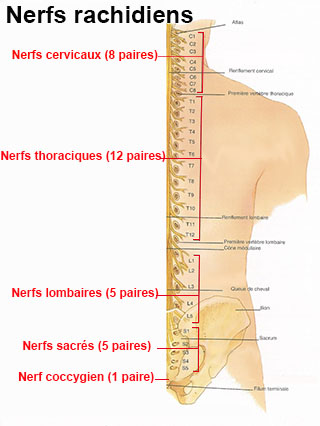 Le Nerf périphérique fait intervenir 3 contingents :
 moteur : fait de fibres nerveuses efférentes
 sensitif  : fait de fibres nerveuses afférentes 
 végétatif : fait de fibres végétatives
Les N rachidiens sont constitués par l’union de 2 racines :
   une  motrice antérieure ( racine ventrale)
 et l’autre sensorielle postérieure ( racine dorsale )
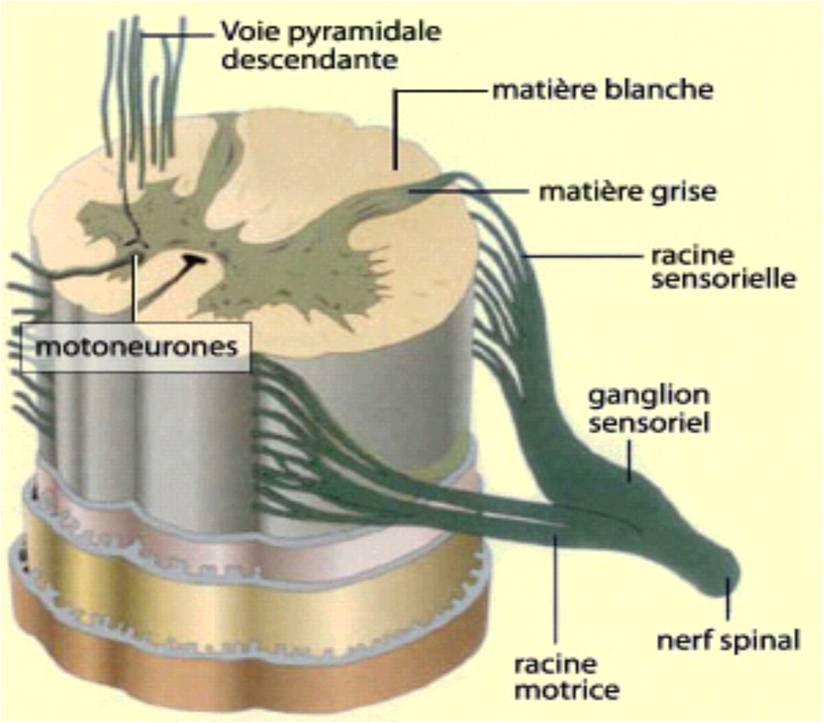 Sémiologie clinique
1.Signes fonctionnels:

→Faiblesse musculaire , fatigabilité marquée lors des mouvements fins , lourdeur…
→Crampes : Fréquentes dans les polyneuropathies(alcoolo-carentielles ; urémique ; CMT; et dans les atteinte de  la corne antérieure)
→Troubles sensitifs divers :
Douleurs (décharges électriques, brûlures, crampes au repos)
Paresthésies (fourmillements, picotements)
2.Troubles moteurs :
Déficit moteur :
 affectant à la fois la motricité volontaire, automatique et reflexe.
d’intensité variable(d’une simple diminution de la force musculaire jusqu’à à la paralysie complète) .
     Cette force sera appréciée par le testing musculaire analytique: 
         5: force normale
         4: mouvement actif possible contre pesanteur et contre résistance.
         3: mouvement actif possible contre pesanteur.
         2: déplacement possible sans pesanteur.
         1: contraction faible sans déplacement possible.
         0: absence de contraction.
Le plus souvent distal ,peut être proximo-distal à prédominance distal rarement proximal (pseudomyopathique)
Diffus ou localisé ; la  répartition des groupes musculaires paralysés constitue un élément essentiel dans la localisation topographique.
les réflexes ostéo-tendineux: 
souvent abolis, Due à l’interruption de l’arc réflexe
 Les reflexes cutanés (abdominaux, crimasteriens et plantaires) sont  abolis lorsque l’arc reflexe qui les concerne se trouve interrompu.
Hypotonie:
      il s’agit de paralysie flasque ,s’accompagnant d’une augmentation de la passivité et de l’extensibilité
 Amyotrophie:
  Due à la dénervation musculaire  
  sa  répartition est schématiquement identique à celle de la paralysie  ( souvent distale).
  d’ Installation progressive ;
  Reste discret dans les neuropathie démyélinisantes
Fasciculation: 
    Contractions musculaires très brèves, superficielles, localisées à une partie d'un muscle, ne déplaçant pas le segment de membre, bien visibles à jour frisant, survenant spontanément ou après percussion du muscle.
 Traduisent l’activité spontanée d’unités motrice
Rares au cour des  neuropathie, Présents surtout dans les atteintes de la corne antérieure (quasi pathognomonique) et parfois lors des lésions radiculaires.
Réponse idiomusculaire: Présente
Hypertrophie des troncs nerveux :
3.Trouble de la sensibilité: 
paresthésie :
Signe d’appel de plus fréquent
sensation spontané anormale engourdissement, picotement  fourmillement
 impression de marcher sur le coton (atteinte des grosse fibres)
Sensation de pied brulant (lésion des fibres thermoalgésique)
dysesthésie: groupe toute les modifications de la perception objective autre que l’hypoesthésie et l’anesthésie (retard de perception ,fusion ,sommation ,épuisement ,erreurs de localisation ,altération de la sensation 
hyperpathie: réponse exagérée et persistante parfois explosive à des stimulis non douloureux répétitifs dont le seuil est augmentée
hyperalgésie: réponse exagérée à une stimulation normalement douloureuse 
allodynie :douleur déclenchée par une stimulation normalement non  douloureuse
La douleur neuropathique:
souvent distale à type de brulure ou morsure(N.diabétique/N.toxique)
Hypoesthésie:
- Classique en gants ou en chaussettes(PRN)
- Hypoesthésie de topographie radiculaire ou tronculaire
Troubles de la sensibilité superficielle : tact, thermoalgésie en cas d’atteinte des petites fibres.


Troubles sensitifs profonds :
 par atteinte des fibres myélinisés de gros calibre : diminution de la sensibilité vibratoire, altération du sens de position, ataxie :  signe de Romberg , marche talonnante, ou tremblement d’attitude des extrémités des membres.
4.Troubles trophiques:
Rencontrés dans les neuropathies avec atteinte thermoalgésique ou atteinte végétative
Au début :peau sèche ,fine, lisse
plus tard: infections rapides non douloureuses, ulcération des orteils
Les lésions peuvent être d’emblée articulaire . 
  5.Signes végétatifs :
-Hypotension orthostatique sans accélération compensatrice du pouls ;
-Troubles de la sudation : anhidrose ou hypersudation ;
-Anomalies pupillaires ;
-Impuissance (neuropathies diabétiques)
-Troubles urinaires 
-Troubles digestifs : diarrhée motrice, gastroparésie…
Formes topographiques
A-corne antérieure:
Déficit moteur pur  souvent proximal
Abolition des réflexes ostéo-tendineux
Fasciculation+++
EMG: type neurogéne avec potentiels géants de grandes amplitude
Etiologie:   - Poliomyélite antérieure aigue
                       - SLA
                       - SMA
B-atteinte radiculaire:
Troubles sensitifs:
 -douleur à trajet bien défini qui est celui de la racine lésée ,fixe, permanente , exacerbée par la toux la défécation
-les signes objectifs sont souvent absents 
Troubles moteurs: correspond au  muscle  innervé par la racine  lésée tout en sachant qu’aucun muscle ne reçoit son innervation d’une seule racine
Aréflexie par l’atteinte de l’arc réflexe ( att L4 →R rotulien abolis)
Trouble végétatifs vasomoteurs ( thermique ,sudation ) et parfois trouble  trophique 
EMG: fait la différence entre atteinte radiculaire et tronculaire
On peut avoir une atteinte mono / pluri radiculaire:
     →atteinte monoradiculaire:ex: sciatique (L5-S1) névralgie C7-C8
      *  étiologies : hernie discale, arthrose , tumeur, causes infectieuses (méningo-radiculite,syphilis) , causes traumatiques , dégénérescence chronique…
  →atteinte pluriradiculaire:
         syndrome de la queue de cheval : atteinte des racines de 
       L2  →   S1:
 troubles sensitifs: surtout anesthésie au selle 
Troubles moteurs d’un ou de deux membres inférieure
Troubles généto-sphinctériens: impuissance,frégidité, incontinence urinaire et anale    
Etiologies: tm intra/extra dural, traumatisme ,cause infectieuses …
C-atteinte plexuelle:
Le plexus est formé de plusieurs racines
Les deux(2) principaux plexus sont : 
                              brachial   →   membre supérieur
                              lombo-sacré →  membre inférieur
Syndrome radiculaire sup (C5- C6)
Syndrome radiculaire moy (C7)
Syndrome radiculaire inf (C8-  T1) sd de pancoast tobias
Plexus lombaire : L1 L2 L3 L4
Plexus sacré : L5 S1 S2 S3 S4 S5
D- atteinte tronculaires:
- déficit à systématisation tronculaire
-déficit sensitif dans le territoire d’innervation du nerf
-aréflexie ou hyporéflexie 
-trouble trophique cutanés
1- les mononeuropathies:
Atteinte d’un seul nerf 
Membre supérieur : N  radial; cubital; médian
- Membre inférieur : N  SPE, SEI , crural
 Etiologie: traumatique - la compression
2-mononeuropathie multiples 
Sd neurogéne périphérique pluri focale
Habituellement  bilatérale et asymétrique et asynchrone (att de plusieurs troncs nerveux)
Etiologie: vascularites; sd paranéoplasique
3-polyneuropathies longueur dépendantes:

    atteinte bilatérale et symétrique des troncs nerveux à prédominance distale et d’installation progressive   
     elle touche surtout les fibres les plus longues en conséquence le déficit moteur prédomine sur les loges antéroexternes des  jambes, entraînant un steppage bilatéral, les troubles sensitifs ont une topographie dite en chaussette.

4- polyradiculonévrites :
Atteinte diffuse et symétrique des racines et des  nerfs touchants à la fois les N rachidiens et crâniens 
D’installation aigue (PRNA)  , subaigüe ou   chronique (PRNC)
 Tableau le plus fréquent : sd de Guillain Barré
II- LE SYNDROME MYOGENE OU MYOPATHIQUE
c’est l’ensemble des manifestations cliniques, biologiques, électriques et histologique résultant de l’atteinte de la fibre musculaire striée .
signes fonctionnels ou signes d’appels 

Faiblesse musculaire :retentissant sur les activités motrices courantes
-diminution de la capacité à courir 
-difficulté de la marche avec fréquence des chutes
-à monter les escaliers 
-à soulever des charges lourdes  ,à se raser ou se coiffer
-à se relever d'une position  assise ou accroupie
-elle peut se manifester par un ptosis, une diplopie, un trouble de la déglutition .
chez l’enfant de moins de 2 ans la faiblesse musculaire se manifeste 
    Par:
- une hypotonie  
- un retard des acquisitions posturales et surtout des 
  changements de posture, 
- une immobilité des membres déficitaires (position de 
   batracien en position allongée, cuisse dans le plan du lit 
   en position assise)
C/ NP bactériennes:
Crampes :  contraction musculaire douloureuse survenant au repos ou a l’effort le muscle est douloureux et induré . 
-Elles doivent être distinguées des phénomènes myotoniques qui ne sont généralement pas douloureux. 
-Elles peuvent s’observer en dehors de tout déficit de la force musculaire


myalgies au repos: motif très fréquent de consultation font penser d’abord a une myopathie inflammatoire(dermatomyosite ou polymyosite associées a des arthralgies),parfois déclenchées a l’effort
Classiquement un syndrome myogène : 
Un Déficit moteur
Une modification du volume musculaire
Modification de la contraction, de la décontraction et des reflexes
1- Déficit moteur : 
L’atteinte de la ceinture pelvi-trochantérienne est le mode de début le plus fréquent dans la forme des ceinture, qui se voit dans plusieurs myopathies ; touche les muscles: psoas , quadriceps , les adducteurs et les  muscles para vertébraux entrainant: 
 -difficulté  à se relever de l’ accroupissement  sans prendre appui sur le sol :signe de tabouret
  -impossibilité de se relever de la position assise sans prendre appui avec les mains sur les genoux :  signe du Gowres
 -une démarche lente dandinante avec a chaque pas une inclinaison du corps vers le membre qui prend appui sur le sol (déficit des muscle moyen et petit fessier)
  -difficulté a monter les escaliers
la Ceinture scapulo-humérale : surtout des muscles :grand dentelé, deltoïde, le trapèze,les pectoraux et le biceps brachial :
-difficulté à lever les bras au dessus de la tête exemple: de se peigner 
-chute du moignon de l’épaule
-décollement des omoplates (scapula alatae )
Déficit moteur des muscles du tronc : muscles para vertébraux cervicaux; muscles axiaux dorso-lombaires  entrainant une difficulté à se relever d’une position couchée ;D'une incapacité a se retourner dans son lit ; un trouble de la statique vertébrale.
Les muscles de l’extrémité céphalique : Un faciès  inexpressif avec effacement des rides ; Une occlusion palpébrale incomplète ou le patient dort les yeux ouvert ; Atteinte des muscles oculomoteurs:  un ptosis( uni ou bilat),  une ophtalmoplégie.
Atteinte pharyngo-laryngée : formes dites bulbaire rarement inaugurale et isolé elle est tardive et constitue un élément de gravité(perte de poids,survenue d’une pneumopathie de déglution) entraine une dysphagie, une dysphonie;nasonnement par déficit des muscles pharango-laryngés     (a un stade évolué) .
Déficit moteur des muscles distaux  des membres :
 Avant bras et mains : difficulté à réaliser les mouvements  fins des doigts:boutonner les vetements, ouvrir une porte taper sur une machine faire des nœuds .
les Membres inférieures :
la loge antero-externe : (jambier antérieur, péroniers latéraux)
Impossibilité à  se tenir sur les talons avec un  steppage et  une tendance a trébucher
la loge postérieur  : (triceps sural, jambier postérieur ) :difficulté à se tenir sur la pointe des pieds ,a monter rapidement les escaliers et a courir , marche trainante
2-MODIFICATION DU VOLUME MUSCULAIRE  
Amyotrophie musculaire:

-De même topographie que le déficit moteur(proximale et bilatérale) et de sévérité variable (concerne surtout les muscles déficitaires)

*Peut manquer au début de l'évolution ou dans certaines affections musculaires peu sévères .

*L’amyotrophie est parfois plus évidente que la faiblesse musculaire notamment chez le petit enfant.

*Parfois, on peut observer des « boules » intramusculaires à la contraction traduisant une atrophie focalisée au sein d'un muscle
Hypertrophie :plus évocatrice

elle est compensatrice du déficit moteur par augmentation du nombre et la taille des fibres musculaires.

Association hypertrophie atrophie: est très évocateur du diagnostic de DMP ; peut siégé sur le même muscle .
3- LES REFLEXES 

-les reflexes ostéotendineux :conservés habituellement, peuvent êtres abolis lorsque l’atrophie ou le déficit moteur sont anciens et sévères .
-la réponse idiomusculaires : absence de contraction en masse a la
 percussion d’un muscle(abolie ou diminuée), signe précoce avant même une atrophie musculaire apparente.
4- La MYOTONIE
     Se définie par une lenteur à la décontraction musculaire , après une contraction d’une certaine intensité.  
-Indolore , augmentée par le froid, le repos musculaire et les émotions , atténuée par la chaleur améliorée par la répétition du geste . 
- Le plus souvent active et spontanée(dynamique), lors de la contraction volontaire; apparaissant après certains efforts ou déclenchée à la percussion du muscle (myotonie mécanique ou provoqué), bien visible sur la loge thénar ou les muscles masticateurs (bourrelet myotonique)
5-Rétraction musculaire et tendineuse:
Les rétractions musculaires correspondent à un raccourcissement du muscle en dehors de toute contraction active. Fréquentes et précoces .
III- LES SYNDROMES MYASTHENIQUES
les syndromes myastheniques :  constituent un groupe d’affections dues à l’atteinte de la jonction neuromusculaire à ces différents versants: pré-synaptique/synaptique/post-synaptique. 
 Et dont la semiologie différe en fonction du versant atteint.
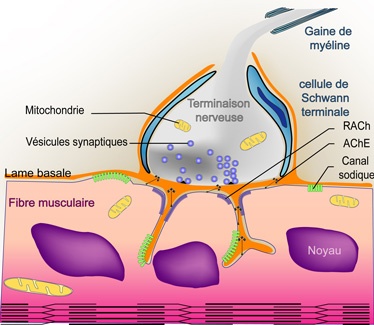 Physiopathologie :
Bloc pré-synaptique:
Défaut de resynthèse et stockage de l’acétylcholine (déficit en acétylcholine transférase).
Rareté des vésicules synaptiques.
Défaut de libération de l’acétylcholine (botulisme , syndrome de Lambert Eaton).
Bloc synaptique:
Déficit en acétylcholinesterase.
Bloc post-synaptique:
Anomalies cinétiques du récepteur d’acétylcholine(canal lent , canal rapide).
Déficit en récepteur de l’acétylcholine (myasthénie auto-immune).
Anomalie du canal sodique musculaire. 
blocage compétitif (curare).
Clinique:
phenomene myasthenique : Fatigabilité musculaire anormale  rétrocèdent spontanément au repos ou sous anticholinestherasique .
la symptomatologie est transitoire , fluctuante et variable au cours de la journée et d’un jour a l’autre.
Diminution progressive et rapide de la force musculaire qui apparait au cours d’un effort répété ( abscence du déficit au repos) pouvant aller jusqu’à la paralysie complète.
La fatigabilité s’accroit au cours de la journée(max le soir) et se corrige au repos et sous anticholinesterasiques
Distribution très variée du trouble moteur qui ne répond ni à une systématisation neurogéne ni myogène.
Topographie:
Muscles  oculaires :
Ptôsis :  uni ou bilatéral fréquemment asymétrique.
Fluctuant dans la journée(+marqué le soir).
C’est un ptôsis à bascule évocateur 
Ophthalmoplegies partielles: une diplopie intermittente aggravée par l’effort de lecture et la fatigue allant à l’ophtalmoplégie complète(nette le soir),peut simuler une 
 paralysie supra nucléaire.
Atteinte oculomotrice  variable dans le temps et mal systématisée avec une motilité intrinsèque toujours respectée.
Muscle d’innervation bulbo protubérantielle
-Troubles de la phonation : Parole normale au début d’une conversation puis devient rapidement nasonnée et inintelligible.
Elle est de nouveau perceptible après un moment de repos.

-Trble de la déglutition: Dysphagie alors qu’au début la déglutition était normale.

-Paralysie vélo palatine : Rejet des liquides par le nez.
 - Fausse routes possibles ,signe de gravité . 

- Mastication : Difficile ,à la fin du repas la mâchoire inférieure a tendance à tomber obligeant le malade à la soutenir avec la main.
 - Muscles de la face: Atteinte bilatérale ,asymétrique réalisant un faciès  myasthénique donnant un air de famille avec: 
   - Affaissement des plis du visage.
   - Effacement des rides et rareté de la mimique.
   - Occlusion incomplète des paupières.
   - Chute de la mâchoire inférieure.
   -   Lèvres entre-ouvertes.
Muscles  cervicaux :
                 Chute de la tête en avant par faiblesse des muscles
extenseurs du cou compensée en soutenant le menton par la main.

Muscles des membres :
           A prédominance proximale avec difficulté à monter les
 escaliers et démarche dandinante pseudo myopathique

Muscles  du tronc (intercostaux et  diaphragme) : 
                     Accélération du rythme respiratoire à l’effort voire
  véritable  suffocation faisant la gravité de la maladie et
  imposant le transfert en unité de soins intensifs.
ans les formes frustes le phénomène myasthénique doit être recherché par:
Test de répétition des mouvements:
                  - Abduction répétées des bras
                  - Accroupissement
                  - Occlusion répétés des paupières
                  - Fixation latérale du regard prolongées
Manœuvre de Mary Walker:
Très évocatrice mais inconstante , elle consiste a placer un garrot à la racine du bras ou un tensiomètre gonflé a 20 mm hg au dessus de la PAS du patient puis a effectuer des efforts répétés de contraction des muscles de la main et de l’avant bras lors de la levée du garrot on observe le retentissement à distance avec par exemple l’accentuation d’un ptosis.
Test du glaçon:
Consiste à appliquer un glaçon sur la paupière fermée pendant 04 minutes . Le test est positif si le ptosis disparait transitoirement.

Le reste de l’examen neurologique est normale en dehors d’une amyotrophie tardive qui est possible.
IV- LE SYNDROME PARKINSONIEN
Ensemble des symptômes et signes résultant traduisant une lésion ou plus souvent un dysfonction-nement du système dopaminergique nigro-strié ; associer des signe moteur et non moteur .
La Triade classique plus ou moins complete :  
- Akinésie , bradykinésie , hypokinésie . 

- Hypertonie plastique  .
- Tremblement de repos .
Tremblement parkinsonien: 

- De repos
- Unilatéral ou très asymétrique .
- Faible amplitude
- Lent (4 à 6 cycles secondes)
- Extémités du membre superieur:  mouvement d’émiéttement , rouler une cigarette
-  Membres inferieurs: mouvement de pédalage .
- Sensible au stress, calcul mental .
- Disparait au mouvementt volontaire et pendant le sommeil
- Souvent unilatéral .
- Ne touche jamais la tête, parfois le menton .
 -  Peut s’associer à un tremblement d’attitude .
Akinésie, Bradykinésie:  

akinésie = ralentissement à l’initiation des mouvements 
bradykinésie = ralentissement à l’exécution des mouvements

- Lenteur et rareté des mouvements automatiques et volontaires
 -  à la face: diminution de la mimique, du clignement (amimie) 
 - Membres Superieurs : ralentissement lors de la réalisation des gestes alternatifs rapides (opposition pouce-index, fermeture ouverture de la main, marionnette),  Réduction du balant des bras lors de la marche ; micrographie svt trés précoce . 
 - Membres Inferieurs: gêne aux mouvements alternatifs de type « battre la mesure avec le pied » 
-  Marche à petits pas, penché en avant (piétinement, freezing)
 - Dysarthrie : parole lente et monotone
Hypertonie extrapyramidale

- Plastique dite en tuyau de plomb . 
- Résistance constante à l’étirement . 
- Résistance en tuyau de plomb .
- Céde par a-coups : Roue dentée .
 - Manœuvres de facilitation (Froment, , calcul mental) .
 - Attitude générale en flexion .
Signes associés

Signes végétatifs: 
- Hypersialorrhée
- Hypersécrétion sébacée
- Hypersudation
- hypoTA orthostatique
- troubles vésico-sphinctérien : trouble irritatives . 
- gastroparésie, constipation . 
Troubles des fonctions superieurs  et psychique:
 - Dépression, apathie parfois anxiété . 
 - Démence .
 - Hallucinations . 
Le trouble du comportement en sommeil paradoxal . 
Hyposmie ou anosmie.
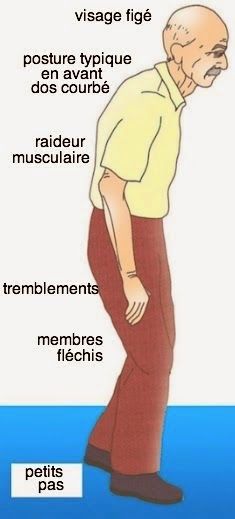